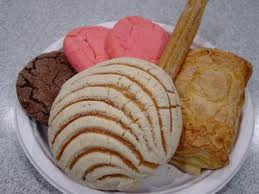 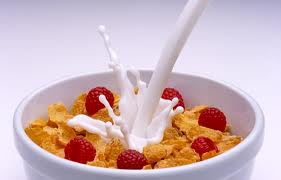 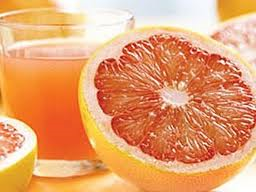 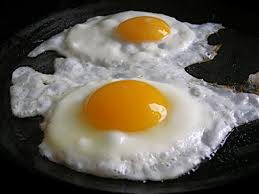 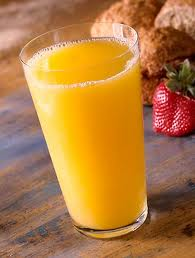 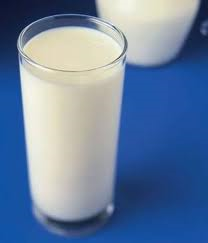 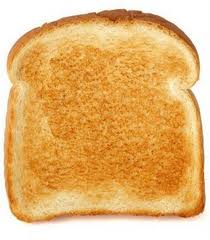 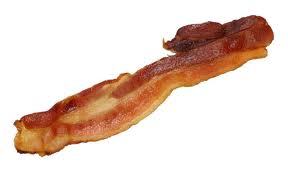 ¡A comer!
What do you eat for breakfast?

What do you eat for lunch?

I’m thirsty. What is there to drink?
¿Qué tomas para el desayuno?

¿Qué tomas para el almuerzo?

Tengo sed. ¿Qué hay para tomar?
I sometimes eat…

I don’t like… at all 


Generally I …
A veces tomo…

¡No me gusta… para nada!

Por lo general…
What do you prefer? 


I love breakfast!
¿Qué prefieres?


¡Me encanta el desayuno!
El pan tostado
El tocino
Los huevos
La toronja
La papaya
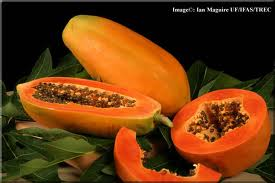 La piña
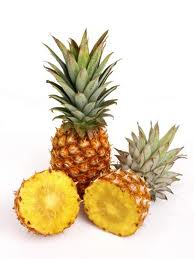 El mango
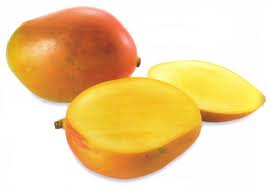 El plátano
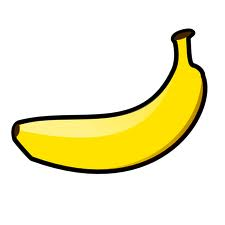 El cereal
La leche
El pan dulce
Café con leche
Jugo de naranja
Un desayuno ecuatoriano
La toronja
La papaya
La piña 
El mango
El pan dulce
Un desayuno ligero
El plátano
El cereal
La leche
Un desayuno fuerte
El tocino
Los huevos
El pan tostado
New Verb:
Me gusta la leche pero me encanta el jugo de naranja.

Nos encantan los plátanos.
Encantar: to really like, love.
This verb works just like the verb gustar.

You are going to need to place indirect object pronouns to tell to whom something is pleasing.
Indirect Object Pronouns
Me 
Te 
Le
Nos
Les

These are placed in front of the conjugated verb.
I love
You love
He/she loves
We love
They love
Me encanta/n
Te encanta/n
Le encanta/n
Nos encanta/n
Les encanta/n

Encanta (singular)
Encantan (plural)
Use the definite article with encantar or gustar
Me encanta el jugo de naranja. 
Te encanta la ensalada.
Nos encantan los mangos.
On your paper make 3 columns
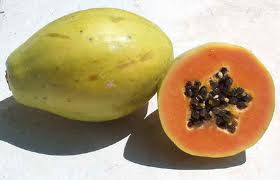 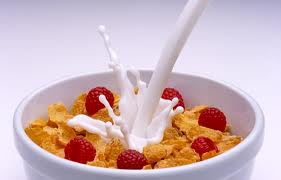 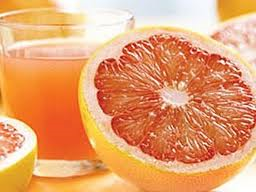